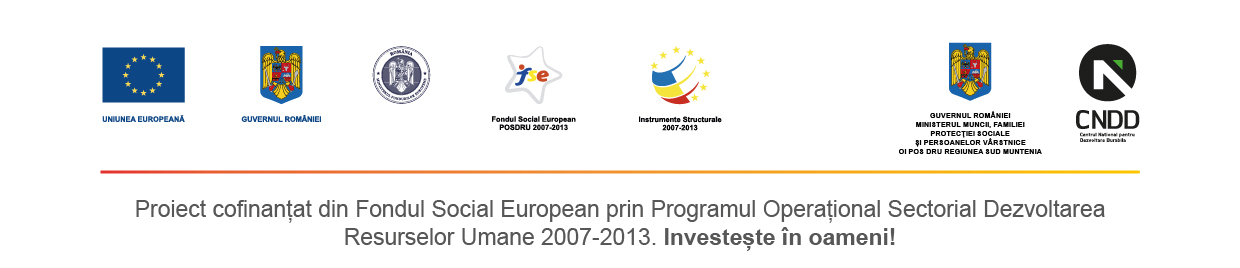 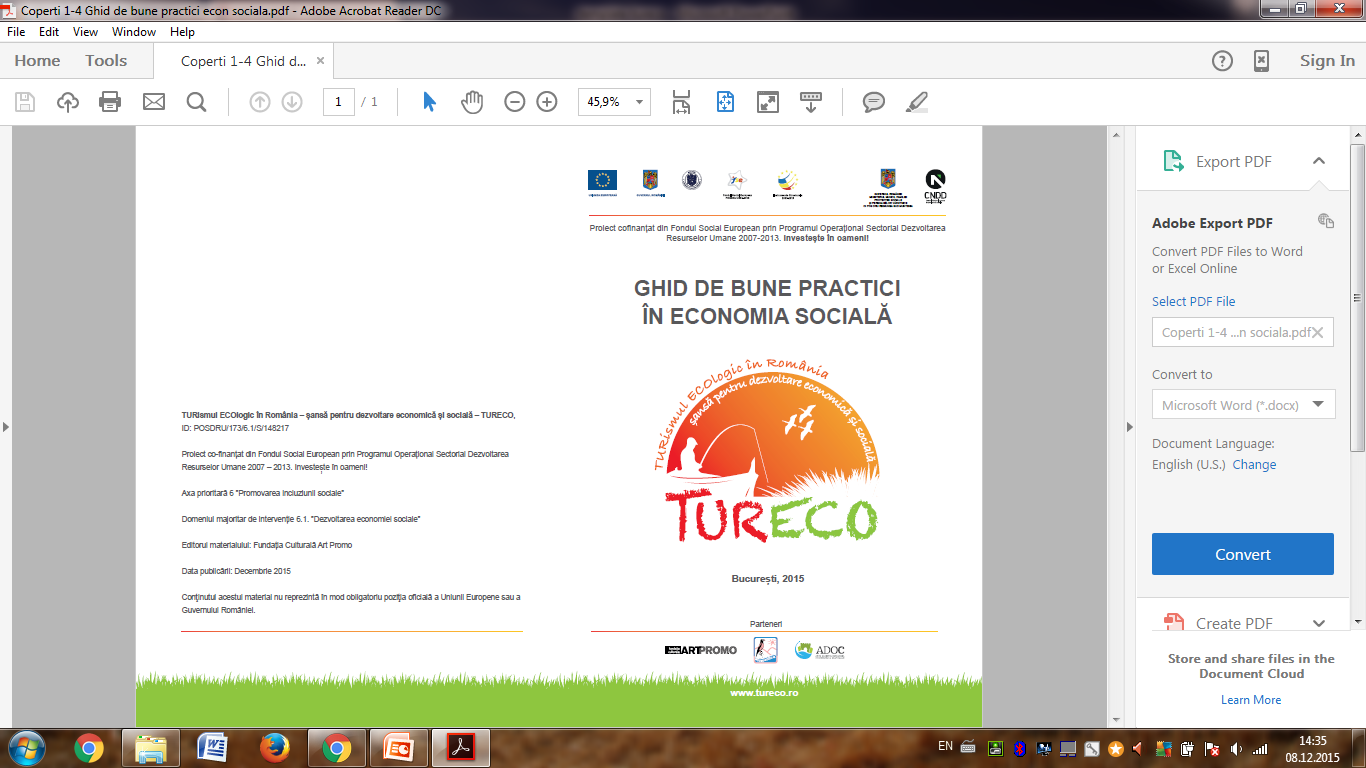 BUNE PRACTICI 
IN ECONOMIA SOCIALA

INVATAMINTE CONTURATE IN CADRUL PROIECTULUI TURECO
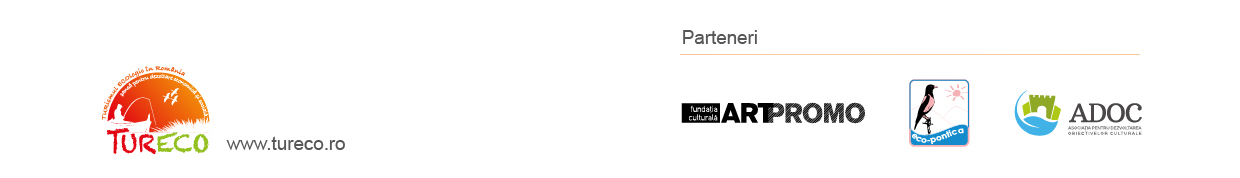 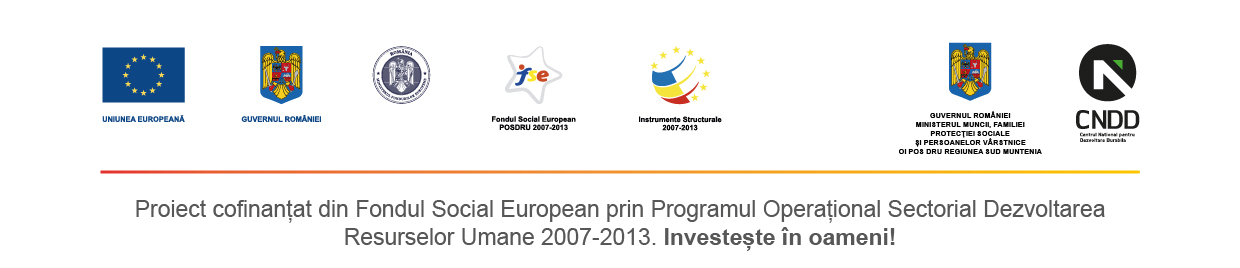 Scop:
Identificarea si promovarea modelelor de buna practica in infiintarea si managementul structurilor de economie sociala.

Precizari:
Provocarile legate de implementarea unui proiect POSDRU  umbresc provocarile legate de  managementul unei structuri de economie sociala.  

Confruntarea cu birocratia POSDRU  vs. confruntarea cu piata

Perioada scurta de functionare.  
 Parte din cele 10 SES functioneaza in regim de “avarie” in sezonul rece.  Exceptie cele 3 SES ce produc suveniruri pentru care sarbatorile de iarna aduc cresterea cererii.
 SESurile nu erau pe deplin functionale in momentul realizarii ghidului.
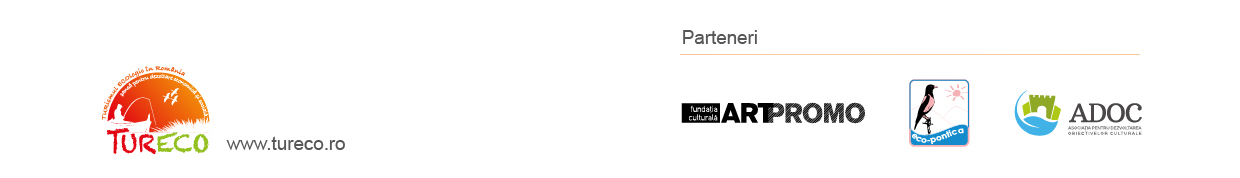 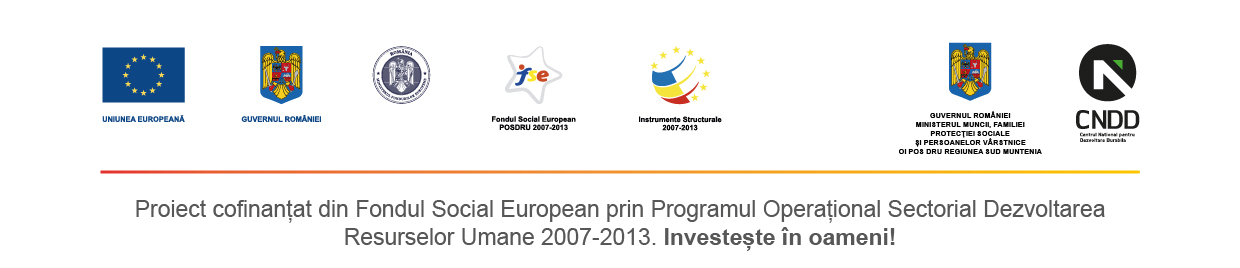 Alegerea unei activitati economice viabile
Alegerea  domeniului de activitate functie de competentele, cunostintele si interesele antreprenorilor sociali. Ce stim si ne place sa facem? 
 Studiu de pre-fezabilitate pentru fundamentarea ideii de afacere sociala.
 Valorificarea traditiilor si resurselor locale pentru generarea unui avantaj competitiv.   
                Ex:  nade profesionale produse in Delta Dunarii de oamenii
                       Deltei
Activitate economica permanenta vs. Activitate economica sezoniera.
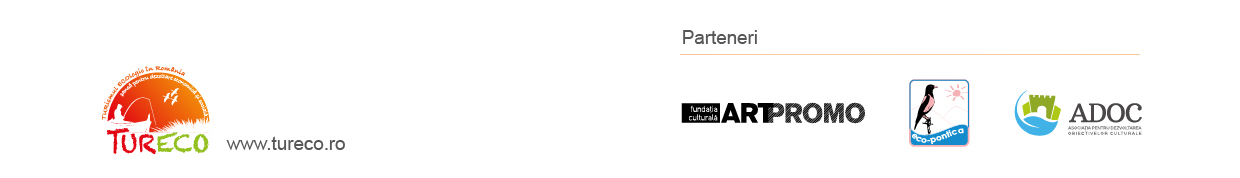 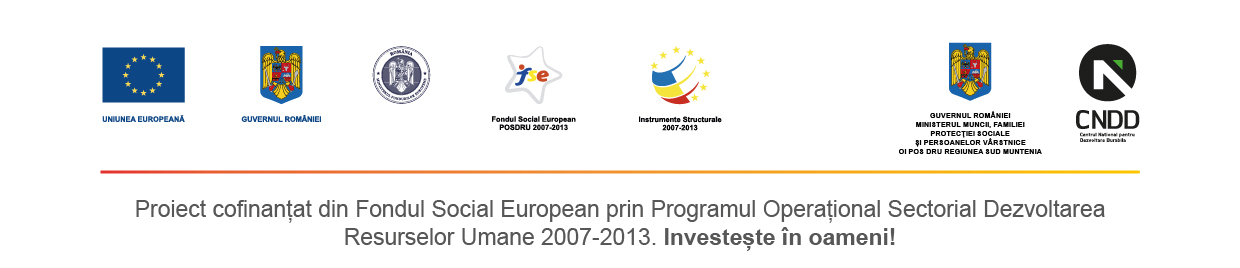 Alegerea unei structuri organizationale adecvate
Asociatie 	Fundatie	Cooperativa	Societate comerciala
Avantaje ale SESurilor inregistrate ca societati comerciale:
Costuri mai mici de infiintare
Timp de inregistrare mai scurt (comparativ cu timpul necesar pentru infiintarea unei asociatii nonprofit sau a unei cooperative)
Operativitate mai mare în exploatare datorata unei structuri de conducere simplificate comparativ cu structurile decizionale şi de conducere ale unei asociatii sau cooperative.
Motivatie superioara a antreprenorilor sociali
Dezavantaje ale SESurilor inregistrate ca societati comerciale:
 acces dificil la surse alternative de finantare (donatii, sponsorizari, programe destinate sectorului ONG)
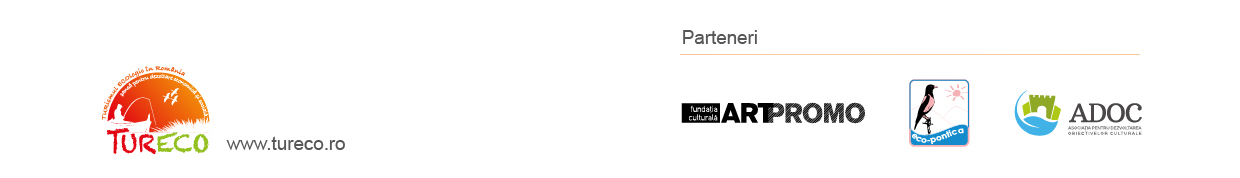 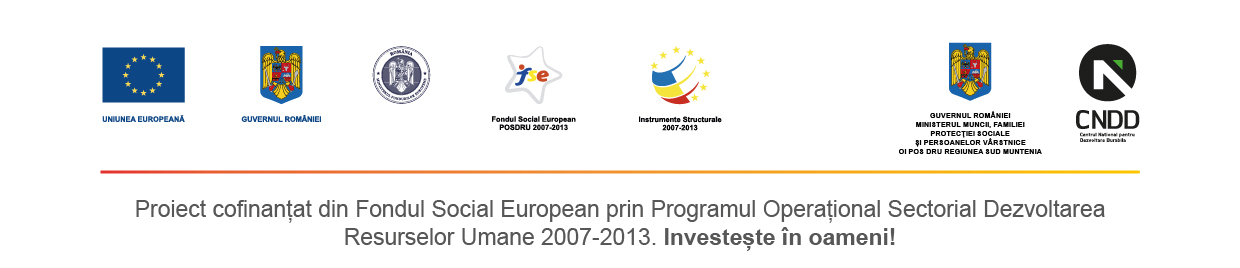 Operarea structurilor de economie sociala:

 Produse si servicii de calitate
 Concentrarea pe piete locale de desfacere unde functioneaza loialitatea fata de branduri şi traditii locale.
 Valorificarea resurselor si traditiilor locale atat in productie cat si in promovare
 Valorificarea caracterului social ca sursa de avantaj comparativ in confruntarea cu alti operatori economici.
 Crearea de retele de SES  / cooperarea intre SESuri similare sau complementare.
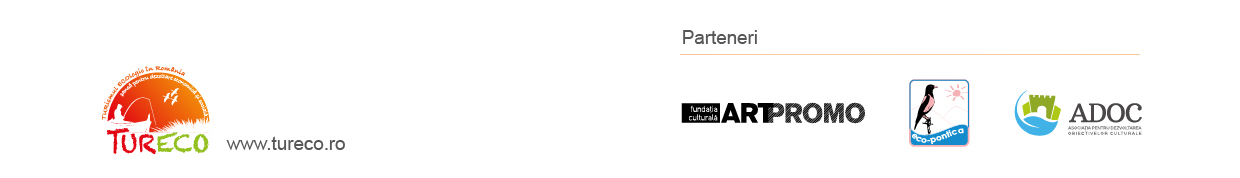